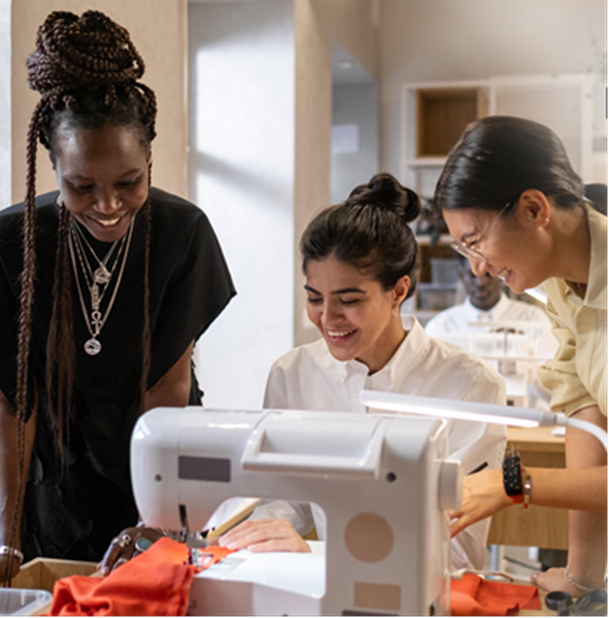 FP&M SETA MANDATORY AND DISCRETIONARY GRANT WORKSHOPS 2024/25 

CEO’s OPENING REMARKS
1
Presentation by the CEO 
Dr. Felleng Yende
Doctor of Philosophy in Management of Technology and Innovation
1
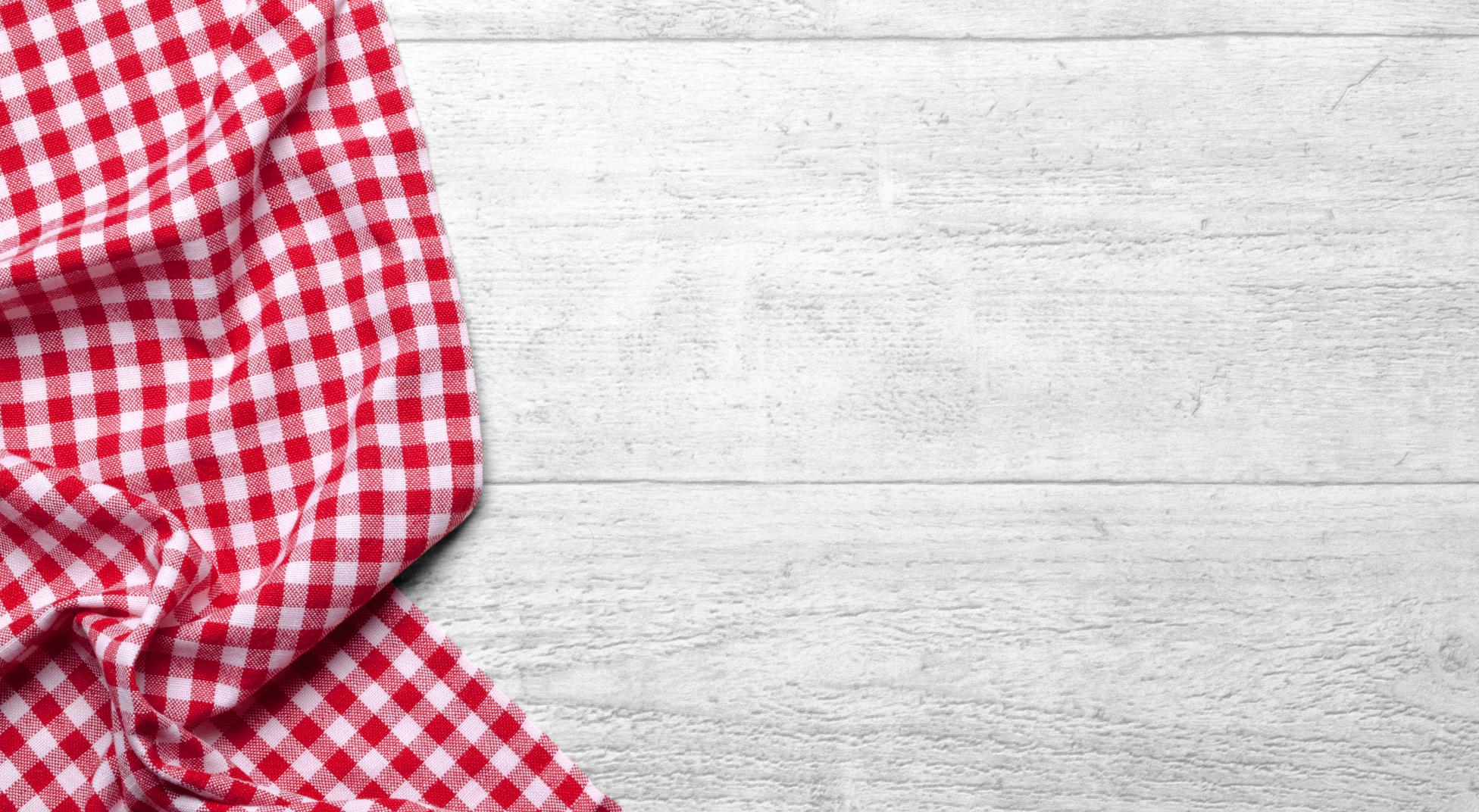 CONTENTS
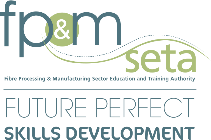 CEO OPENING REMARKS
FP&M SETA BUSINESS OVERVIEW
PROJECTS
QUALITY  ASSURANCE
MANDATORY GRANT TARGETS
 AGSA AUDIT 
CONCLUSION
Q&A
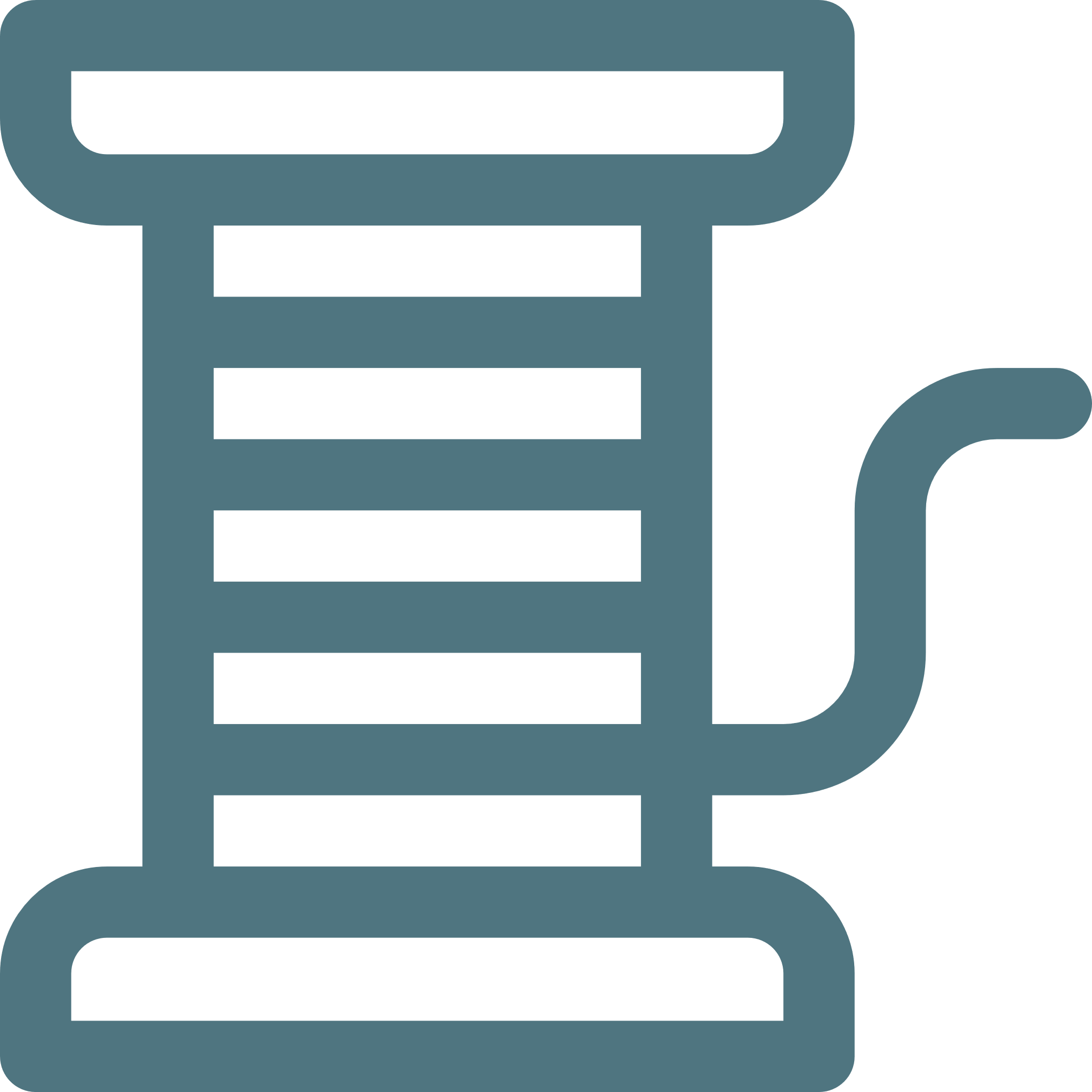 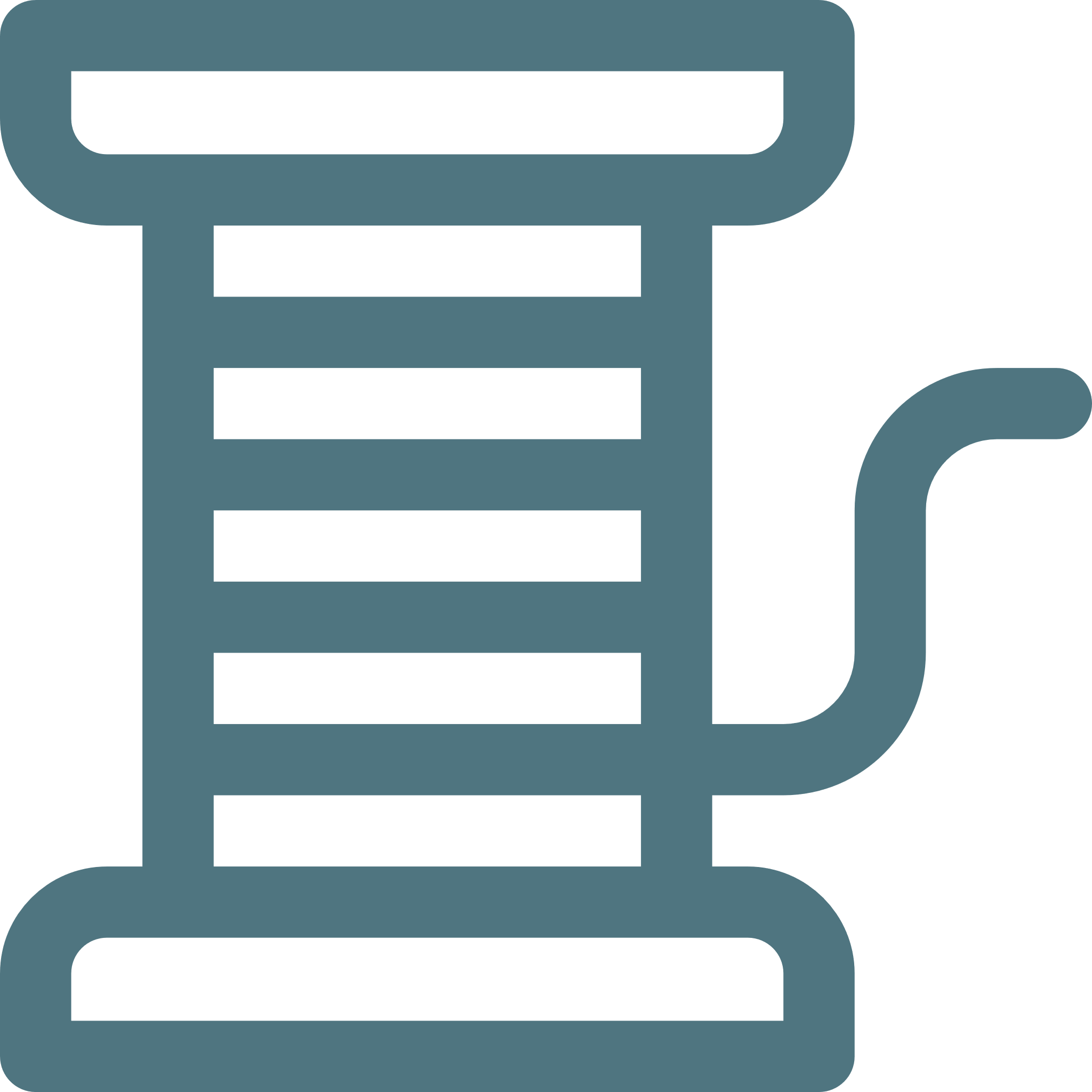 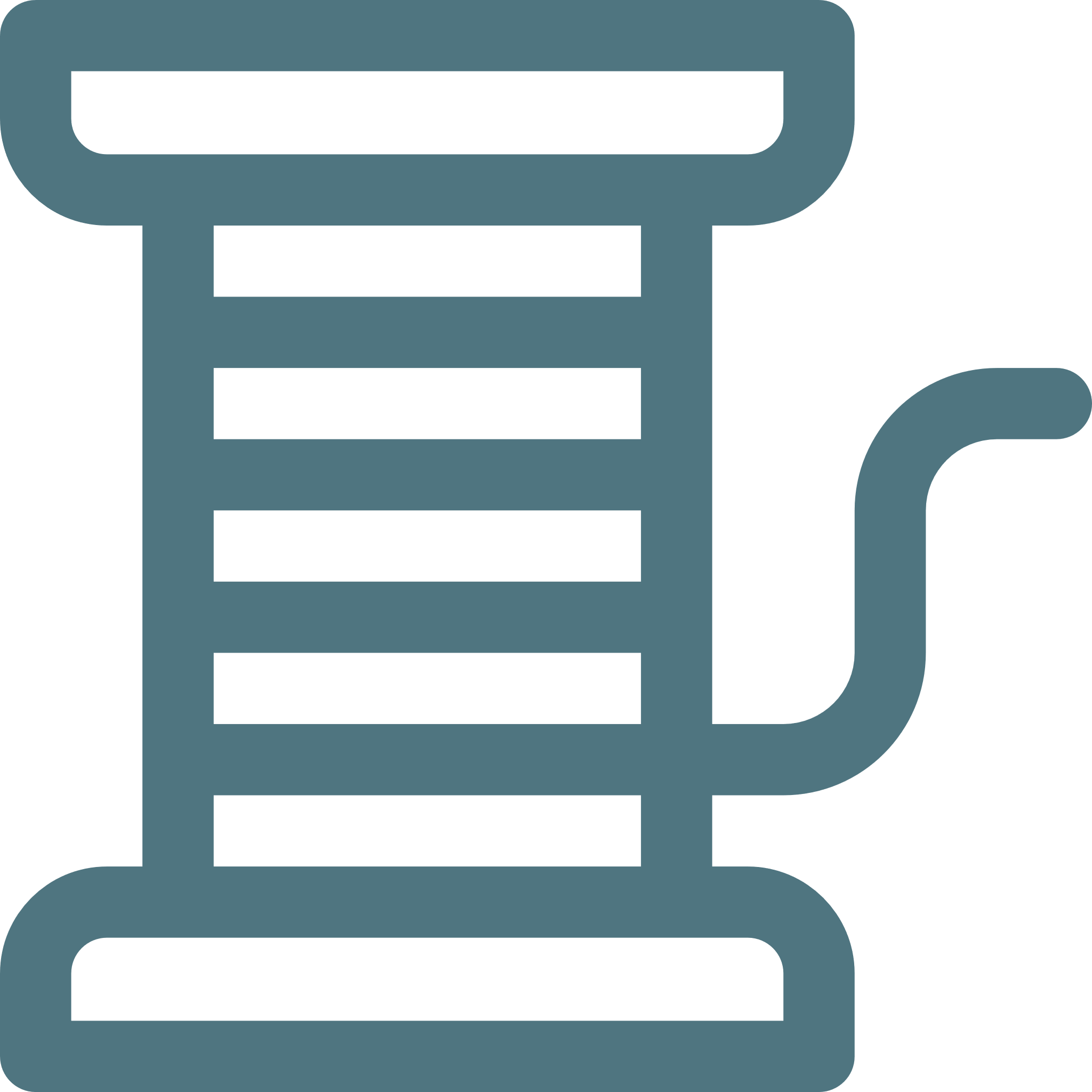 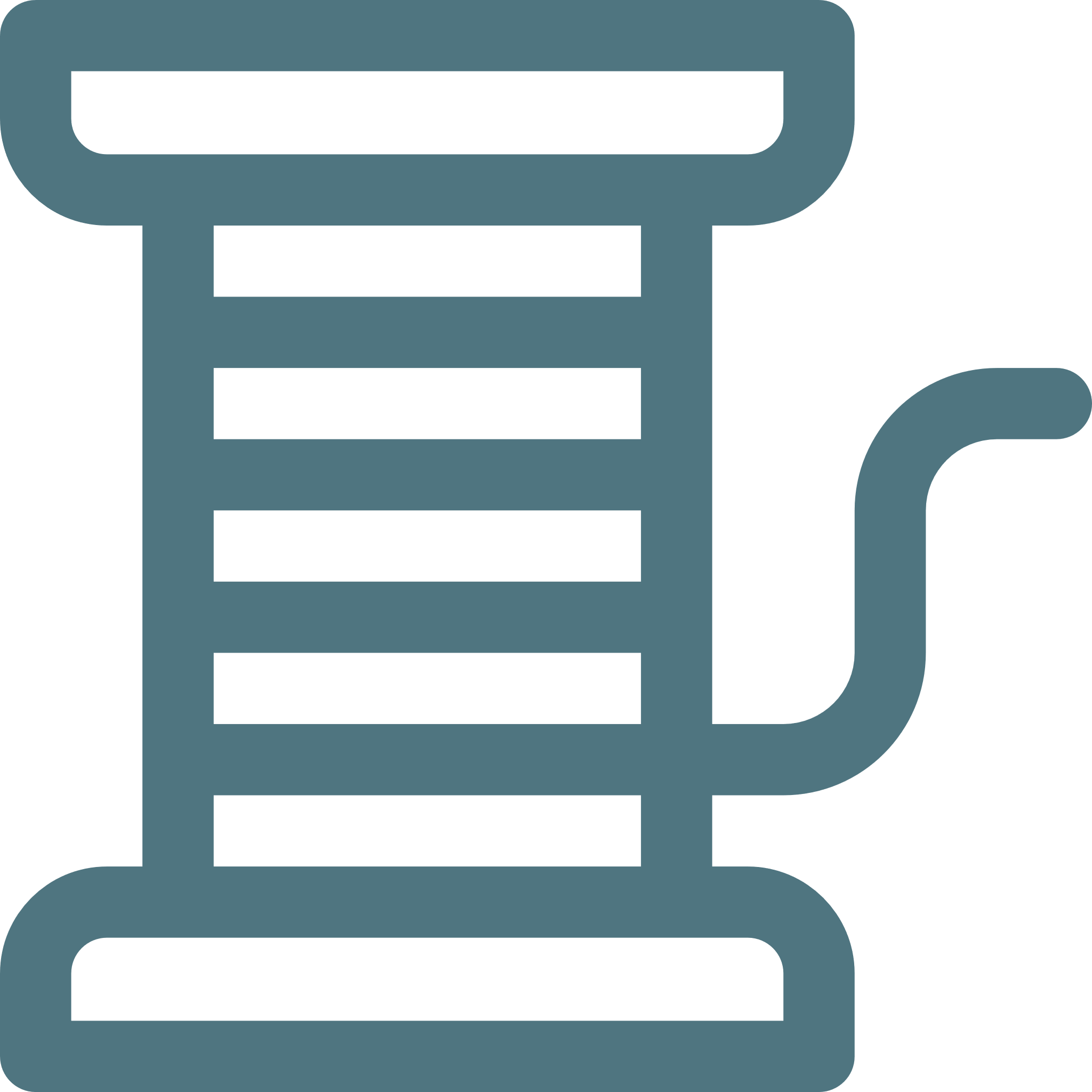 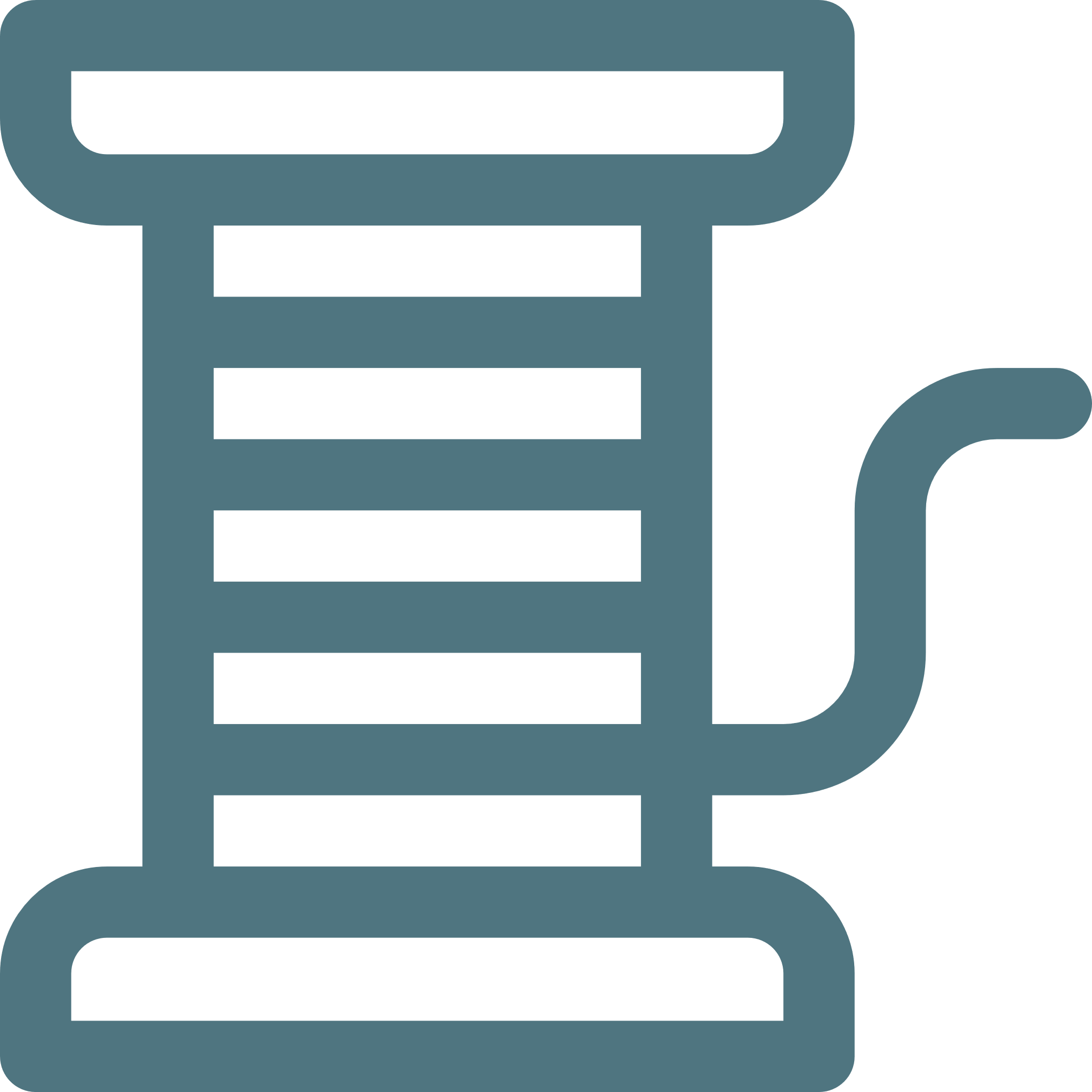 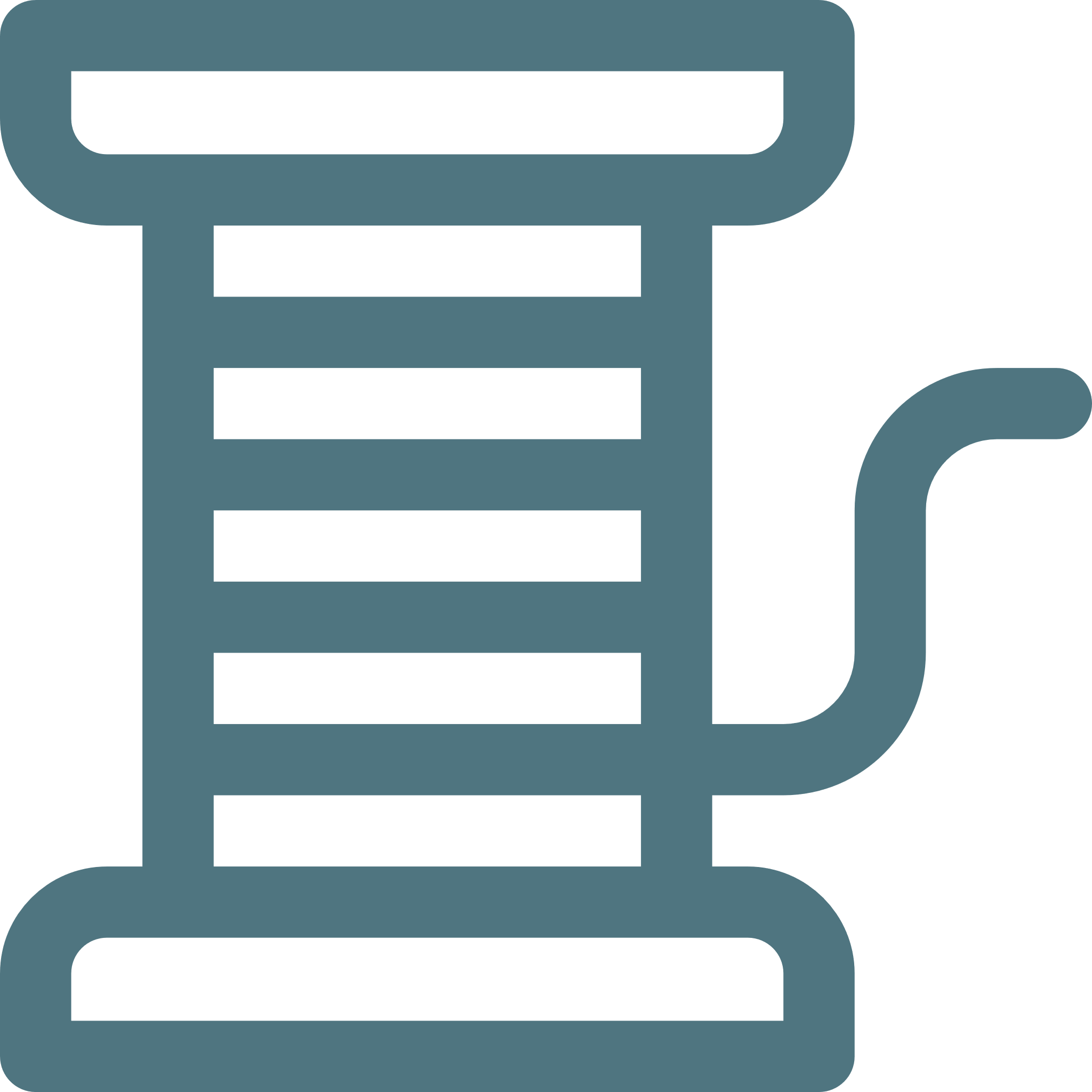 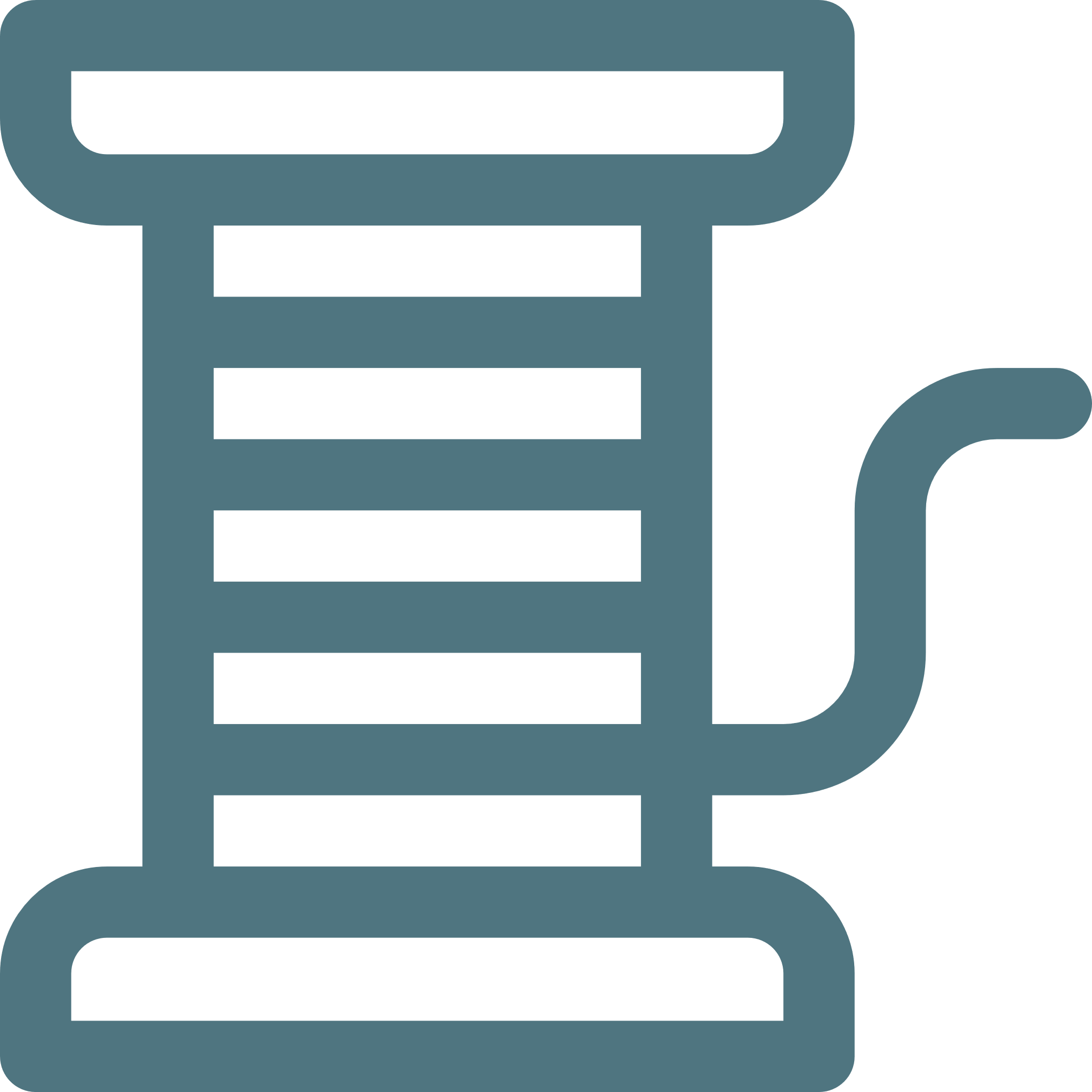 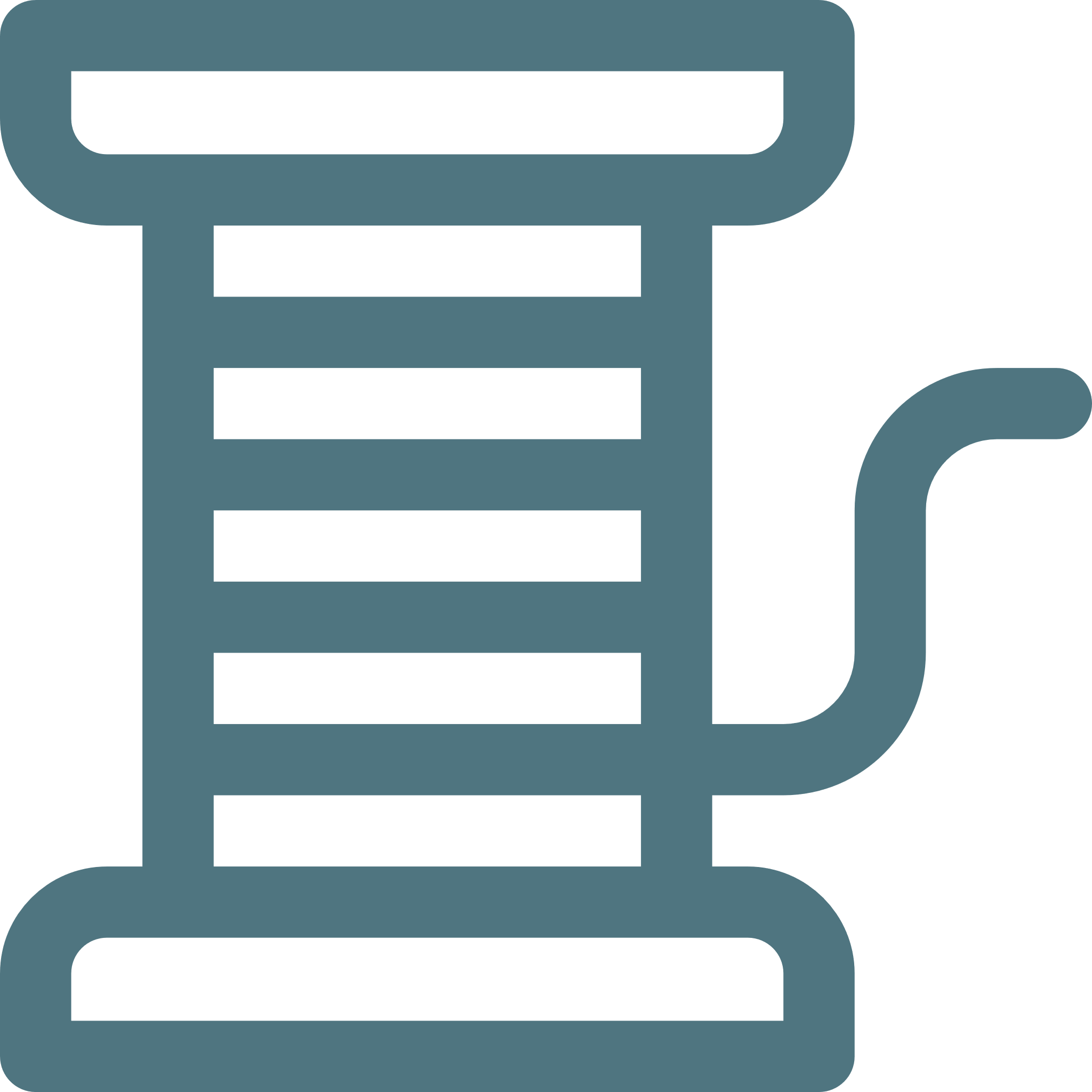 OPENING REMARKS
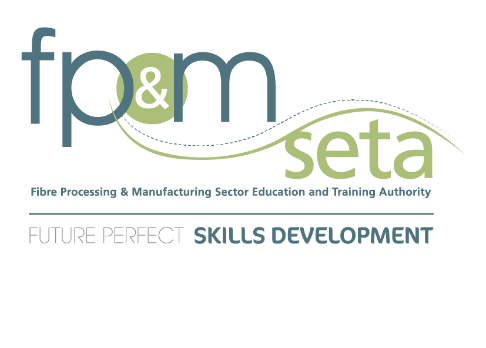 3
SUB SECTOR COVERAGE
OUR VISION
To be an innovative skills development partner supporting high-quality learning and development interventions towards global competitiveness, an inclusive economy and decent work
OUR MISSION
To evolve as an agile and ethical institution that facilitates an efficient and effective skills development process contributing to the achievement of sector competitiveness, transformation and economic growth
OUR VALUES
FP&M SETA is committed to living its values, which include:
Integrity - Honouring  our mandate and doing what is right
Accountability -  Clarifying and accepting responsibility  and delivering on our commitments
Respect -  Driving delivery with respect to all our stakeholders, embracing openness, trust, teamwork, diversity and relationships that are mutually beneficial 
Service Excellence - Striving for the best service and delivering it with pride
Inclusive, Sustainable, Socio-Economic Transformational Interventions - Driving and supporting interventions that are meaningful and that will impact positively on the realisation of economically independent individuals and communities
4
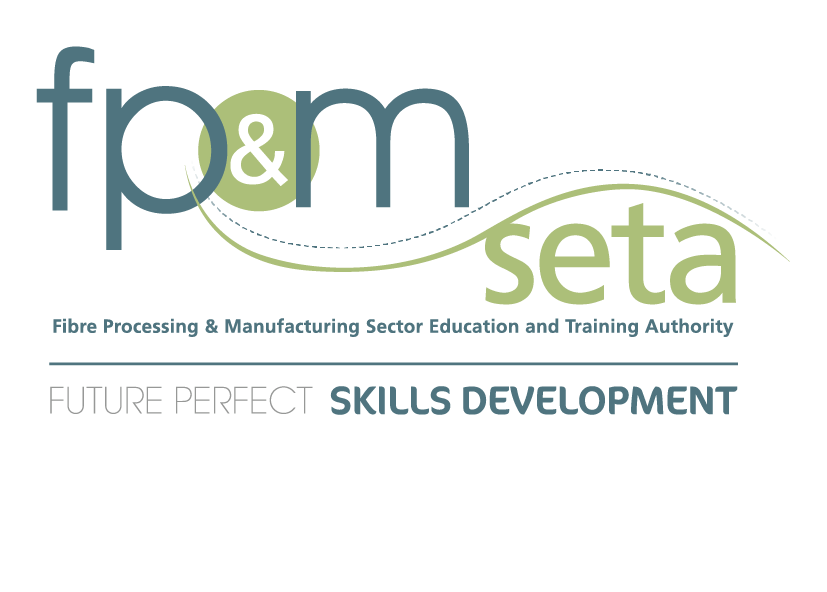 FP&M SETA BUSINESS OVERVIEW
5
5
FP&M SETA BUSINESS OVERVIEW
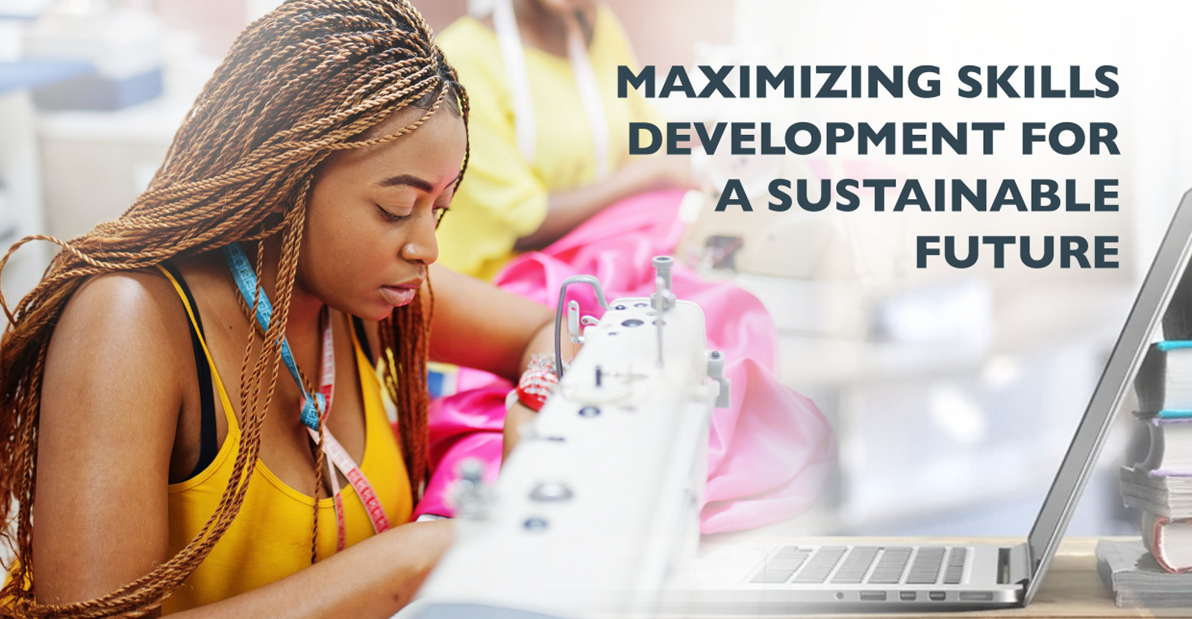 6
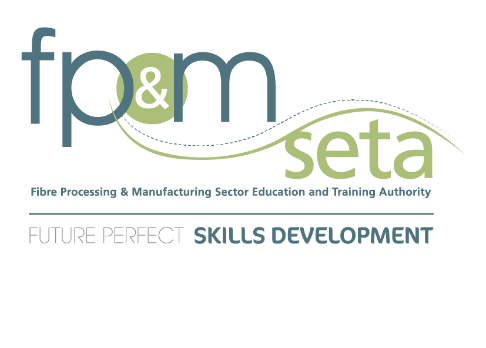 6
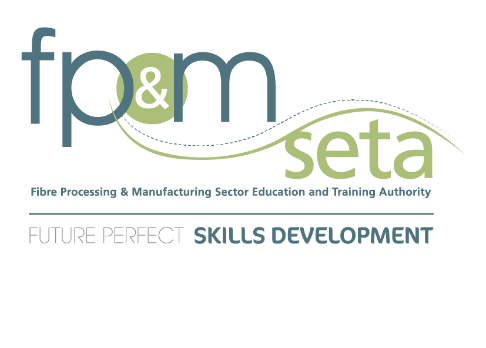 7
QUALITY  ASSURANCE
8
8
MANDATORY GRANT TARGETS 2024 – 2025
9
Total of Levy Paying Companies – 4724
9
MEETING OF 
WSP/ATR 
TARGETS
10
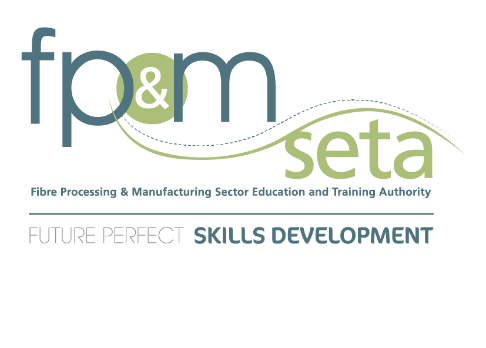 10
AGSA Audit Outcomes & Data Capturing by Employers and Providers
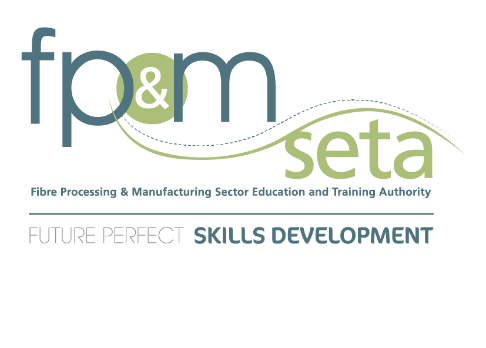 11
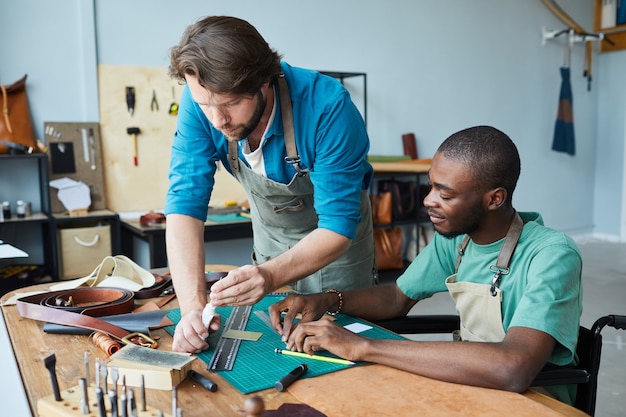 I conclude with some important quotations & sayings:
“The more we give importance to skills development, the more competent will be our youth.” His Excellency Narendra Modi (Prime Minister of India)
“Education is the great engine of personal development. It is through education that the daughter of a peasant can become a doctor, that the son of a mine worker can become the head of a mine, that a child of farm workers can become the president of a great nation.” 
Honourable President of the Republic of South Africa Nelson Mandela.
Best of Wishes and Good Luck for 2024/25!
Thank You!
12